Intro to Artificial IntelligenceCS 171
Reasoning Under Uncertainty
Chapter 13 and 14.1-14.2

Andrew Gelfand3/1/2011
Today…
Representing uncertainty is useful in knowledge bases
Probability provides a coherent framework for uncertainty

Review basic concepts in probability
Emphasis on conditional probability and conditional independence

Full joint distributions are difficult to work with
Conditional independence assumptions allow us to model real-world phenomena with much simpler models

Bayesian networks are a systematic way to build structured distributions
Reading:  Chapter 13; beginning of Chapter 14
History of Probability in AI
Early AI (1950’s and 1960’s)
Attempts to solve AI problems using probability met with mixed success

Logical AI (1970’s, 80’s)
Recognized that working with full probability models is intractable
Abandoned probabilistic approaches
Focused on logic-based representations

Probabilistic AI (1990’s-present)
Judea Pearl invents Bayesian networks in 1988
Realization that working w/ approximate probability models is tractable and useful
Development of machine learning techniques to learn such models from data
Probabilistic techniques now widely used in vision, speech recognition, robotics, language modeling, game-playing, etc
Uncertainty
Let action At = leave for airport t minutes before flight
Will At get me there on time?

Problems:
partial observability (road state, other drivers' plans, etc.)
noisy sensors (traffic reports)
uncertainty in action outcomes (flat tire, etc.)
immense complexity of modeling and predicting traffic

Hence a purely logical approach either
risks falsehood: “A25 will get me there on time”, or
leads to conclusions that are too weak for decision making:

“A25 will get me there on time if there's no accident on the bridge and it doesn't rain and my tires remain intact etc etc.”

(A1440 might reasonably be said to get me there on time but I'd have to stay overnight in the airport …)
Handling uncertainty
Default or nonmonotonic logic:
Assume my car does not have a flat tire
Assume A25 works unless contradicted by evidence
Issues: What assumptions are reasonable? How to handle contradiction?

Rules with fudge factors:
A25 |→0.3 get there on time
Sprinkler |→ 0.99 WetGrass
WetGrass |→ 0.7 Rain
Issues: Problems with combination, e.g., Sprinkler causes Rain??

Probability
Model agent's degree of belief
Given the available evidence,
A25 will get me there on time with probability 0.04
Probability
Probabilistic assertions summarize effects of
laziness: failure to enumerate exceptions, qualifications, etc.
ignorance: lack of relevant facts, initial conditions, etc.

Subjective probability:
Probabilities relate propositions to agent's own state of knowledge
		e.g., P(A25 | no reported accidents) = 0.06

These are not assertions about the world

Probabilities of propositions change with new evidence:
		e.g., P(A25 | no reported accidents, 5 a.m.) = 0.15
Making decisions under uncertainty
Suppose I believe the following:
P(A25 gets me there on time | …) = 0.04 
P(A90 gets me there on time | …) = 0.70 
P(A120 gets me there on time | …) = 0.95 
P(A1440 gets me there on time | …) = 0.9999 

Which action to choose?
	Depends on my preferences for missing flight vs. time spent waiting, etc.
Utility theory is used to represent and infer preferences
Decision theory = probability theory + utility theory
Syntax
Basic element: random variable
Similar to propositional logic: possible worlds (aka sample space) defined by assignment of values to random variables.
Boolean random variables
e.g., Cavity (do I have a cavity?)
Discrete random variables
e.g., Weather is one of <sunny,rainy,cloudy,snow>

Domain values must be exhaustive and mutually exclusive

Elementary proposition constructed by assignment of a value to a random variable: 
	e.g., Weather = sunny, Cavity = false (abbreviated as cavity)

Complex propositions formed from elementary propositions and standard logical connectives e.g., Weather = sunny  Cavity = false
Syntax
Atomic event: A complete specification of the state of the world about which the agent is uncertain
 
e.g. Imagine flipping two coins 
The set of all possible worlds is:
			S={(H,H),(H,T),(T,H),(T,T)}

	Meaning there are 4 distinct atomic events in this world

Atomic events are mutually exclusive and exhaustive
2 atomic events A and B are mutually exclusive if A  B = Ø when A ≠ B
Axioms of probability
Given a set of possible worlds S 
P(A) ≥ 0  for all atomic events A 
P(S) = 1
If A and B are mutually exclusive (ME), then
	P(A  B) = P(A) + P(B)

Refer to P(A) as probability of event A
e.g. if coins are fair P({H,H}) = ¼
Probability and Logic
Probability can be viewed as a generalization of propositional logic

P(a):
a is any sentence in propositional logic 
Belief of agent in a is no longer restricted to true, false, unknown
P(a) can range from 0 to 1
P(a) = 0, and P(a) = 1 are special cases
So logic can be viewed as a special case of probability
Basic Probability Theory
If A and B are not ME
P(A  B) = P(A) + P(B) – P(A  B) 


e.g. imagine I flip two coins
4 possible worlds S={(H,H),(H,T),(T,H),(T,T)}  
	    and all are equally likely
Consider event E that the 1st coin is heads:  E={(H,H),(H,T)}
And event F that the 2nd coin is heads:  F={(H,H),(T,H)}
P(E  F) = P(E) + P(F) – P(E  F) = ½ + ½ - ¼
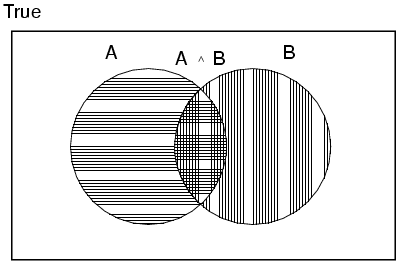 Conditional Probability
The 2 dice problem
Suppose I roll two fair dice and 1st dice is a 4
What is probability that sum of the two dice is 6?

6 possible events, given 1st dice is 4
(4,1),(4,2),(4,3),(4,4),(4,5),(4,6)
Since all events (originally) had same probability, these 6 events should have equal probability
Probability that sum is 6, given 1st dice is 4 is 1/6
Conditional Probability
Let A denote event that sum of dice is 6
Let B denote event that 1st dice is 4
Conditional Probability denoted as:  P(A|B)
Probability of event A given event B

General formula given by: 
Probability of A  B relative to probability of B

Conditional probabilities follow same rules as unconditional or prior probabilities
e.g.   P(A|B) + P(⌐A|B) = 1
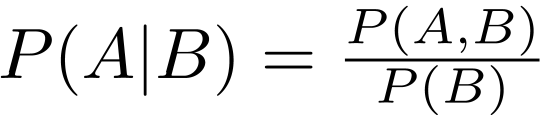 Random Variables
Often interested in some function of event, rather than event itself
e.g. we care that sum of two dice is 4, not whether the event was (1,3), (2,2) or (3,1)
Random variable is a real-valued function on space of all possible worlds
e.g. Let Y = Number of heads in 2 coin flips
P(Y=0) = P({T,T}) = ¼ 
P(Y=1) = P({H,T}  {T,H}) = ½
Prior (Unconditional) Probability
Probability distribution gives values for all possible assignments:




Joint probability distribution for a set of random variables gives the probability of every atomic event on those random variables




P(A,B) is shorthand for P(A  B)
Joint distributions are normalized:  Sa Sb P(A=a, B=b) = 1
For a set of k binary variables, joint distribution represented as table with 2k  entries!
Desire a more compact representation…
Computing Probabilities
Say we are given following joint distribution
What is P(cavity)?



Law of Total Probability (aka marginalization)
             P(a) = Sb  P(a, b) 
                  = Sb P(a | b) P(b)
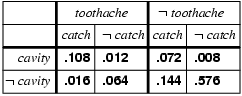 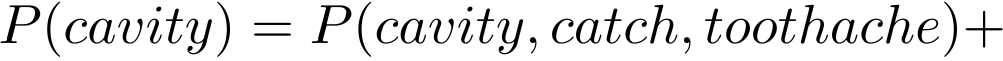 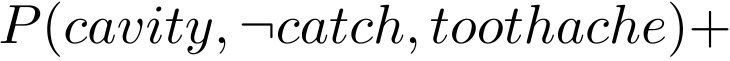 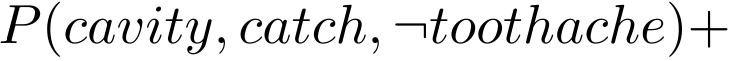 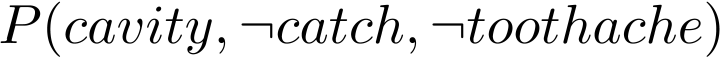 Computing Probabilities
What is P(cavity|toothache)?



Can compute any conditional probability given joint distribution
              P(c | b)  = Sa Sd P(a, c, d | b) 
                             =  Sa Sd P(a, c, d, b) / P(b)
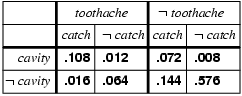 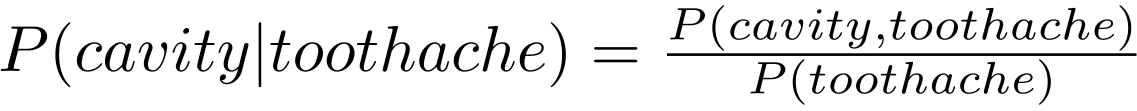 Computing Probabilities: The Chain Rule
We can always write
      P(a, b, c, … z) = P(a | b, c, …. z) P(b, c, … z)
                                       (by definition of joint probability)

Repeatedly applying this idea, we can write
       P(a, b, c, … z)   = P(a | b, c, …. z) P(b | c,.. z) P(c| .. z)..P(z)

This factorization holds for any ordering of the variables

This is the chain rule for probabilities
Independence
A and B are independent iff
	P(A|B) = P(A) or P(B|A) = P(B) or P(A, B) = P(A) P(B)

e.g. for n independent biased coins, O(2n) →O(n)

Absolute independence is powerful but rare

e.g. Consider field of dentistry. Many variables, none of which are independent. What should we do?
Conditional independence
P(Toothache, Cavity, Catch) has 23 – 1 = 7 independent entries

If I have a cavity, the probability that the probe catches doesn't depend on whether I have a toothache:
(1) P(catch | toothache, cavity) = P(catch | cavity)

The same independence holds if I haven't got a cavity:
(2) P(catch | toothache,cavity) = P(catch | cavity)

Catch is conditionally independent of Toothache given Cavity:
P(Catch | Toothache,Cavity) = P(Catch | Cavity)

Equivalent statements:
P(Toothache | Catch, Cavity) = P(Toothache | Cavity)
P(Toothache, Catch | Cavity) = P(Toothache | Cavity) P(Catch | Cavity)
Conditional independence...
Write out full joint distribution using chain rule:
	P(Toothache, Catch, Cavity)
	= P(Toothache | Catch, Cavity) P(Catch, Cavity)
	= P(Toothache | Catch, Cavity) P(Catch | Cavity) P(Cavity)
	= P(Toothache | Cavity) P(Catch | Cavity) P(Cavity)

	Requires only 2 + 2 + 1 = 5 independent numbers

In most cases, the use of conditional independence reduces the size of the representation of the joint distribution from exponential in n to linear in n.

Conditional independence is our most basic and robust form of knowledge about uncertain environments.
Conditional Independence vs Independence
Conditional independence does not imply independence
Example:
A = height
B = reading ability
C = age

P(reading ability | age, height) = P(reading ability | age)
P(height | reading ability, age) = P(height | age)
Note:
Height and reading ability are dependent (not independent)but are conditionally independent given age
Bayes’ Rule
Two urns problem
Urn 1 contains: 2 white balls & 7 black balls
Urn 2 contains: 5 white balls & 6 black balls
Flip a fair coin and draw a ball from Urn 1 if heads; Urn 2 if tails
What is probability that coin was heads, given a white ball was selected?
Want to compute P(H|W)
Have P(H) = ½ , P(W|H) = 2/9  and  P(W|⌐H) = 5/11
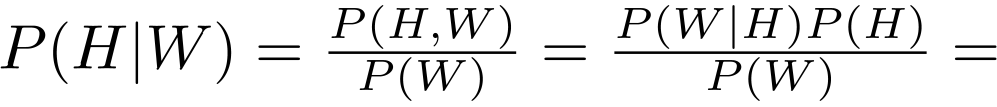 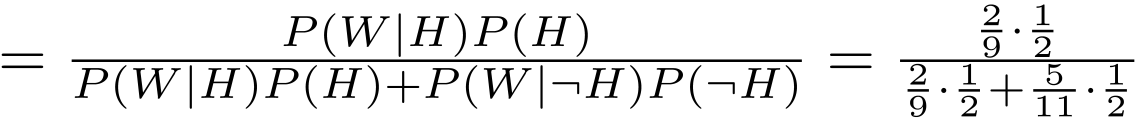 Bayes' Rule…
Derived from product rule:  P(a  b) = P(a|b) P(b) = P(b|a) P(a)

	  P(a | b) = P(b | a) P(a) / P(b)

or in distribution form 
		P(Y|X) = P(X|Y) P(Y) / P(X) = αP(X|Y) P(Y)

P(a | b, c) = ?? 
                    = P(b, c | a) P(a)  / P(b,c)
P(a, b | c, d)  = ??
                    = P(c, d | a, b) P(a, b)  / P(c, d)
Both are examples of basic pattern p(x|y) = p(y|x)p(x)/p(y)
(it helps to group variables together, e.g., y = (a,b), x = (c, d))
Bayes' Rule and conditional independence
P(Cavity | toothache  catch) 
        = α P(toothache  catch | Cavity) P(Cavity) 
        = α P(toothache | Cavity) P(catch | Cavity) P(Cavity) 

This is an example of a naïve Bayes model:

P(Cause,Effect1, … ,Effectn) = P(Cause) πiP(Effecti|Cause)





Total number of parameters is linear in n
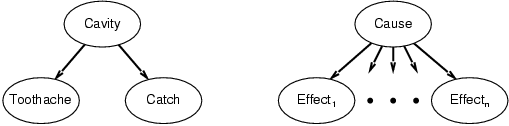 What does all this have to do with AI?
Logic-based knowledge representation
Set of sentences in KB 
Agent’s belief in any sentence is: true, false, or unknown
In real-world problems there is uncertainty
P(snow in New York on January 1) is not 0 or 1 or unknown
P(vehicle speed > 50 | sensor reading) 
P(Dow Jones will go down tomorrow | data so far)
P(pit in square 2,2 | evidence so far)
Not acknowledging this uncertainty can lead to brittle systems and inefficient use of information
Uncertainty is due to:
Things we did not measure (which is always the case)
E.g., in economic forecasting
Imperfect knowledge
P(symptom | disease) -> we are not 100% sure 
Noisy measurements
P(speed > 50 | sensor reading > 50)  is not 1
Agents, Probabilities & Degrees of Belief
What we were taught in school  (“frequentist” view)
P(a) represents the frequency that event a will happen in repeated trials -> “relative frequency” interpretation
Degree of belief
P(a) represents an agent’s degree of belief that event a is true
This is a more general view of probability
Agent’s probability is based on what information they have
E.g., based on data or based on a theory
Examples:
a = “life exists on another planet”
What is P(a)?  We will all assign different probabilities
a = “Mitt Romney will be the next US president”
What is P(a)?

In each case the probabilities can vary from agent to agent depending on their models of the world and how much data they have
More on Degrees of Belief
Our interpretation of P(a | e) is that it is an agent’s degree of belief in the proposition a, given evidence e
Note that proposition a is true or false in the real-world
P(a|e) reflects the agent’s uncertainty or ignorance

The degree of belief interpretation does not mean that we need new or different rules for working with probabilities
The same rules (Bayes rule, law of total probability, probabilities sum to 1) still apply – our interpretation is different
If Agent 1 has inconsistent sets of probabilities (violate axioms of probability theory) then there exists a betting strategy that allows Agent 2 to always win in bets against Agent 1
See de Finetti’s argument in the text
Decision Theory – why probabilities are useful
Consider 2 possible actions that can be recommended by a medical decision-making system:
a =  operate
b = don’t operate
2 possible states of the world
c = patient has cancer, and also not(c) 
Given evidence so far, agent’s degree of belief in c is p(c|e)
Costs (to agent) associated with various outcomes:
Take action a and patient has cancer:  cost =  $30k
Take action a and patient has no cancer: cost = -$50k
Take action b and patient has cancer:  cost = -$100k
Take action b and patient has no cancer:  cost = 0.
Maximizing expected utility
What action should the agent take?
A rational agent should maximize expected utility, or equivalently minimize expected cost
Expected cost of actions:
                E[ cost(a) ] =  30 p(c) – 50 [1 – p(c) ]
                E[ cost(b) ] =  -100 p(c)  
      Break even point?   30p – 50 + 50p = -100p
                         100p + 30p + 50p = 50
                       => p(c) = 50/180 ~ 0.28

          If p(c) > 0.28, the optimal decision is to operate
Original theory from economics, cognitive science (1950’s)
         - But widely used in modern AI, e.g., in robotics, vision, game-playing
Can only make optimal decisions if know the probabilities
Constructing a Propositional Probabilistic Knowledge Base
Define all variables of interest: A, B, C, … Z
Define a joint probability table for P(A, B, C, … Z)
We have seen earlier how this will allow us to compute the answer to any query, p(query | evidence),
    where query and evidence = any propositional sentence
2 major problems:
Computation time:
P(a|b) requires summing out over all other variables in the model, e.g., O(mK-1) with K variables
Model specification
Joint table has O(mK) entries – where will all the numbers come from?
These 2 problems effectively halted the use of probability in AI research from the 1960’s up until about 1990
Bayesian Networks
A Whodunit
You return home from a long day to find that your house guest has been murdered.
There are two culprits:
1) The Butler; and 2) The Cook
There are three possible weapons:
1) A knife; 2) A gun; and 3) A candlestick

Lets use probabilistic reasoning to find out whodunit?
Representing the problem
There are 2 uncertain quantities
Culprit = {Butler, Cook}
Weapon = {Knife, Pistol, Candlestick}
What distributions should we use?
Butler is an upstanding guy
Cook has a checkered past
Butler keeps a pistol from his army days
Cook has access to many kitchen knives
The Butler is much older than the cook
Representing the problem…
What distributions should we use?
Butler is an upstanding guy
Cook has a checkered past

Butler keeps a pistol from his army days
Cook has access to many kitchen knives
The Butler is much older than the cook
Solving the Crime
If observe that murder weapon was a pistol, who is the most likely culprit?
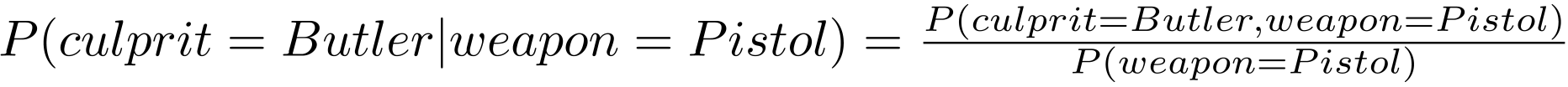 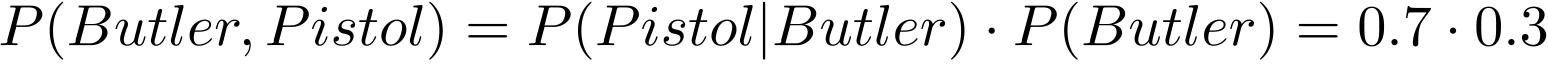 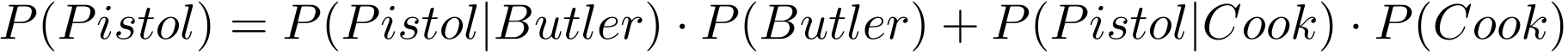 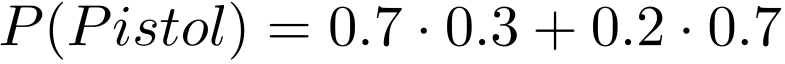 The Butler!
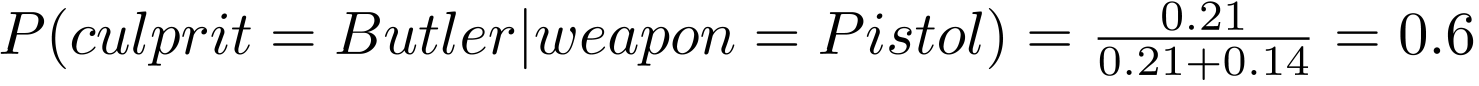 Graphical Representation
Each node represents a random variable
Arrows indicate cause-effect relationship
Shaded nodes represent observed variables

Whodunit model in “words”:
Culprit chooses a weapon;
You observe the weapon and infer the culprit
Culprit
Weapon
p(X1, X2,....XN) =  p(Xi | parents(Xi ) )
The full joint distribution
The graph-structured approximation
Bayesian Networks
Represent dependence/independence via a directed graph  
Nodes = random variables
Edges = direct dependence
Structure of the graph  Conditional independence relations
Recall the chain rule of repeated conditioning:
	P(a, b, c, … z)   = P(a | b, c, …. z) P(b | c,.. z) P(c| .. z)..P(z)



Requires that graph is acyclic (no directed cycles)
2 components to a Bayesian network
The graph structure (conditional independence assumptions)
The numerical probabilities (for each variable given its parents)
B
A
C
Example of a simple Bayesian network
p(A,B,C) = p(C|A,B)p(A)p(B)
Probability model has simple factored form
Directed edges =>  direct  dependence 
Absence of an edge  => conditional independence
Also known as belief networks, graphical models, causal networks
Other formulations, e.g., undirected graphical models
A
B
C
Examples of 3-way Bayesian Networks
Marginal Independence:
p(A,B,C) = p(A) p(B) p(C)
A
C
B
Examples of 3-way Bayesian Networks
Conditionally independent effects:
p(A,B,C) = p(B|A)p(C|A)p(A)

B and C are conditionally independent
Given A

e.g., A is a disease, and we model 
B and C as conditionally independent
symptoms given A

e.g. A is culprit, B is murder weapon
and C is fingerprints on door to the 
guest’s room
A
B
C
Examples of 3-way Bayesian Networks
Independent Causes:
p(A,B,C) = p(C|A,B)p(A)p(B)


“Explaining away” effect:
Given C, observing A makes B less likely
e.g., earthquake/burglary/alarm example

A and B are (marginally) independent 
but become dependent once C is known
A
B
C
Examples of 3-way Bayesian Networks
Markov chain dependence:
p(A,B,C) = p(C|B) p(B|A)p(A)

e.g. A is culprit, B is fingerprints
and C is murder weapon
Example
Consider the following 5 binary variables:
B = a burglary occurs at your house
E = an earthquake occurs at your house
A = the alarm goes off
J  = John calls to report the alarm
M = Mary calls to report the alarm

What is P(B | M, J) ?  (for example)
Using full joint distribution to answer this question requires 
25 = 32 probabilities
 Can we use prior domain knowledge to come up with a Bayesian network that requires fewer probabilities?
Constructing a Bayesian Network (1)
Order the variables in terms of causality (may be a partial order)
            e.g., {E, B} -> {A} -> {J, M}

P(J, M, A, E, B) =  P(J, M | A, E, B) P(A| E, B) P(E, B)
                                   ≈  P(J, M | A)         P(A| E, B) P(E) P(B)
			           ≈  P(J | A) P(M | A) P(A| E, B) P(E) P(B)

These CI assumptions are reflected in the graph structure of the Bayesian network
The Resulting Bayesian Network
Constructing this Bayesian Network (2)
P(J, M, A, E, B) =    
         P(J | A)  P(M | A)  P(A | E, B)  P(E)  P(B)

There are 3 conditional probability 
 	tables (CPDs) to be determined:
P(J | A),  P(M | A),  P(A | E, B) 
Requires 2 + 2 + 4 = 8 probabilities
And 2 marginal probabilities P(E),  P(B) -> 2 more probabilities
Where do  these probabilities come from?
Expert knowledge
From data (relative frequency estimates)
Or a combination of both - see discussion in Section 20.1 and 20.2 (optional)
The Bayesian network
Number of Probabilities in Bayes Nets
Consider n binary variables

Unconstrained joint distribution requires O(2n) probabilities

If we have a Bayesian network, with a maximum of k parents for any node, then we need O(n 2k) probabilities

Example
Full unconstrained joint distribution
n = 30:  need 109 probabilities for full joint distribution
Bayesian network
n = 30, k = 4:  need 480 probabilities
The Bayesian Network from a different Variable Ordering
The Bayesian Network from a different Variable Ordering
Given a graph, can we “read off” conditional independencies?
A node is conditionally independent
of all other nodes in the network
given its Markov blanket (in gray)
Inference (Reasoning) in Bayes Nets
Consider answering a query in a Bayesian Network
Q = set of query variables
e = evidence (set of instantiated variable-value pairs)
Inference = computation of conditional distribution P(Q | e)

Examples
P(burglary | alarm)
P(earthquake | JCalls, MCalls)
P(JCalls, MCalls | burglary, earthquake)


Can we use the structure of the Bayesian Network to answer queries efficiently?  Answer = yes
Generally speaking, complexity is inversely proportional to sparsity of graph
General Strategy for inference
Want to compute P(q | e)
	Step 1: 
		P(q | e) = P(q,e)/P(e) = a P(q,e) since P(e) is constant wrt Q
	Step 2:
	P(q,e)  =  Sa..z  P(q, e, a, b, …. z),   by the law of total probability
	Step 3:
		Sa..z P(q, e, a, b, …. z) = Sa..z  Pi P(variable i | parents i)  
                                   (i.e. use Bayesian network factoring)
	Step 4:
		Distribute summations across product terms for efficient computation
Complexity of Bayes Net inference
Assume the network is a polytree
Only a single directed path between any 2 nodes

Complexity scales as O(n mK+1)
n = number of variables
m = arity of variables
K = maximum number of parents for any node

Compare to O(mn-1) for brute-force method
Network is not a polytree? 
Can cluster variables so that ‘new’ graph is a tree
Complexity is then O(n mW+1), where W = # variables in largest cluster
D
B
E
C
A
Naïve Bayes Model
C
X1
X2
Xn
X3
P(C | X1,…Xn)  =  a  P  P(Xi | C)  P (C)

Features X are conditionally independent given the class variable C

Widely used in machine learning
	e.g., spam email classification: X’s = counts of words in emails

Probabilities P(C) and  P(Xi | C) can easily be estimated from labeled data
Hidden Markov Model (HMM)
Observed
Y3
Yn
Y1
Y2
- - - - - - - - - - - - - - - - - - - - - - - - - - - - - - - - - - - - - - - - - - - - - - - - - - - -
Hidden
S3
Sn
S1
S2
Two key assumptions:
	1. hidden state sequence is Markov
	2. observation Yt is CI of all other variables given St

Widely used in speech recognition, protein sequence models

Since this is a Bayesian network polytree, inference is linear in n
Summary
Bayesian networks represent joint distributions using a graph
The graph encodes a set of conditional independence assumptions
Answering queries (i.e. inference) in a Bayesian network amounts to efficient computation of appropriate conditional probabilities
Probabilistic inference is intractable in the general case
Can be done in linear time for certain classes of Bayesian networks